Privacy Law Implications in Increasing the Role of Data in Access to Justice Initiatives
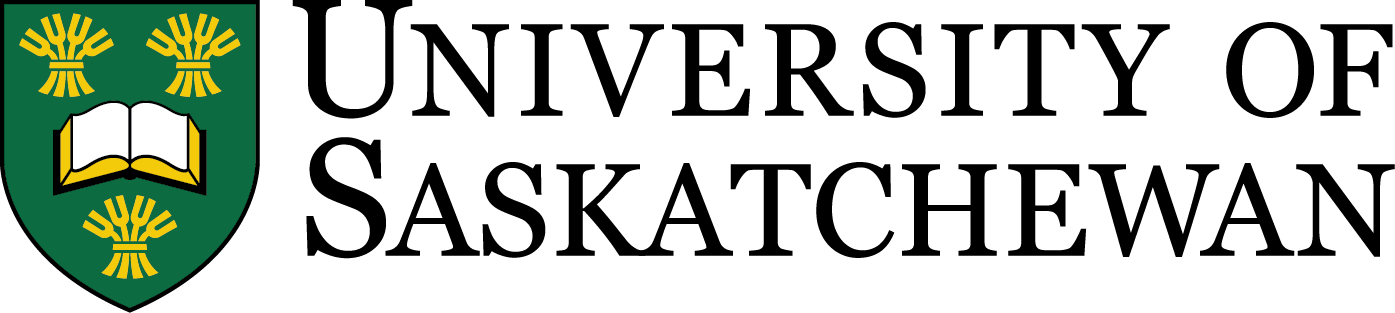 By Laura Schaan
Saskatchewan FIPPA Cont’d
Background
Court user surveys as a source of data
Court user surveys as a source of data
New South Wales GIPA Cont’d
What is an access to justice issue?  
Basically, it is unmet legal need, usually for civil legal issues.  In a national survey of self-representing litigants (SRL’s) in 2013, the number of SRL’s in some courts was  80% of litigants.  In the study, 60% of the sample of SRL’s were in family court.1 Fifty-three  per cent of the SRL sample had had a lawyer at some point but had to discontinue the employ of their services (1/4 of them because their legal aid was discontinued, 3/4 because they could no longer afford it).2 

High rates of self-representation signify an access to justice issue:
research has indicated that self-representing litigants are statistically more likely to lose against litigants represented by counsel.3 
a self-representing party may be a burden on the legal experience of the other party.  Ninety-one per cent of Ontario family lawyers feel that a self-representing party increases the costs for the counsel-represented party.4
self-representation may impose a heavier burden on the court system as a whole.  Often this is because the system is so complex that the SRL is not familiar enough with the processes that are required, and there are not enough supports for these individuals in navigating not only the system but litigation itself.5 

The justice metrics problem has been defined as a lack of reliable justice data, lack of empirical research, and inconsistent metrics, resulting in an inability to measure the effectiveness of justice processes and programs.6  There are also gaps in qualitative data, a lack of defined objectives, and a lack of co-ordinated system-wide data collection.  Specifically, there are gaps in information on indirect financial and human costs of participating in justice processes, and how people navigate paths to justice.7 

Other challenges to the implementation of a justice metrics framework in Saskatchewan include the legal and operational issues involved in collecting, storing and disclosing this kind of data.8
account in a balancing of the public interest considerations for and against disclosure.19

Case law surrounding this provision:
Raven v University of Sydney: noted that the examples of public consideration are not part of the Act and are guides only.  Accepted that the public interest consideration could be relied on because the issues included the use of anti-depressants in a clinical trial. Disclosure of the information sought would not necessarily require researchers to provide evidence-based justifications of their research, but could reasonably be expected to enhance the accountability of the University.20 

Hurst v Wagga Wagga City Council: Accepted the public interest consideration. Tribunal noted that effective and fair management of development application by the Council is a matter of public concern and importance to the citizens of Wagga Wagga. The letters in issue respond to allegations of misconduct by senior managers responsible for that process.21 

Field v CMR of Police, New South Wales Police Force: Tribunal accepted that the consideration could be relied on, since it was not irrational to posit that intimate association between a shadow minister and constituent could be appropriate for discussion in the context of government accountability.22

Seven Network Ltd. v South Eastern Sydney Local Health District: the public interest consideration could be relied on, since the issue of violence towards hospital staff was found to affect the wider public.23

Khoo v South Western Sydney Local Health District: Accepted that there is a public interest consideration in disclosure of information relating to the care of elderly people and people with dementia because “These people are likely to be vulnerable and … [disclosure] would make transparent systems for caring for them.”24
[i]f consent is required by the Act for the collection, use or disclosure of personal information, the consent: (a) must relate to the purpose for which the information is required; (b) must be informed; (c) must be given voluntarily; and (d) must not be obtained through misrepresentation, fraud or coercion.15  
Consent may be given for a limited time period, may be express or implied unless otherwise provided, and express consent need not be in writing.16

Case law surrounding this provision (and other research and statistics exceptions provisions in Canada):
Order F09-21; British Columbia (Ministry of Education) (Re): The applicant had requested data for research purposes and argued that the privacy exemption applied.  The respondent noted that previous orders had stated that disclosure under FIPPA is “disclosure to the world” and no conditions could be placed on the applicant’s use of the information if disclosed.17 

Yeager v. Canada (Minister of Citizenship and Immigration) and Thurlow v. Canada (Solicitor General):  both cases dealt with the federal Privacy Act, and whether the discretion of the decision-maker was exercised reasonably.18  It may be that in the Saskatchewan FIPPA this would be an issue as well since the Head must be satisfied that disclosure would not be contrary to public interest.
Examples of questions from an Australian survey of court users:
-”Which of the following best describes the nature of your dispute?...”
-”How was your case finalised? (Judgement by default, settled, judgement after trial, or withdrawn)”
-”How long did it take from initial lodgement for your case to be finalised?”
-”What was the amount billed to you by your lawyer?”
-”Did your lawyer provide you with an estimate of total costs of the case, sufficient information about the amount you might receive if the case was decided in your favour, or the amount you might have to pay if it was not?’
-”If your case settled, what was the settlement amount?’
-”If for all or part of your case, you were not represented by a lawyer, why was that?”9
Saskatchewan Freedom of Information and Protection of Privacy Act (FIPPA)
General summary of FIPPA: Government and its institutions may only collect personal information for a purpose that relates to existing or proposed government or government institution activities.10  In order for the information to be used for a different purpose than that for which it was collected, consent from the individual to whom it pertains is required.11  

FIPPA provides that a government institution that uses or discloses personal information under its control requires consent, given in the prescribed manner, of the individual to whom the information relates, unless the information is being used for the purpose for which the information was collected, or for a use consistent with that purpose. 12  “Consistent purpose” is not defined by the Act.13
Personal information may also be disclosed without the individual’s consent, to any person for research or statistical purposes if the head 
(i) is satisfied that the purpose for which the information is to be disclosed is not contrary to the public interest and cannot reasonably be accomplished unless the information is provided in a form that would identify the individual to whom it relates; and (ii) obtains from the person or body a written agreement not to make a subsequent disclosure of the information in a form that could reasonably be expected to identify the individual to whom it relates.14
New South Wales Government Information (Public Access) Act (GIPA)
Section 12 of the GIPA establishes the principle that there is a presumption of public interest in favour of disclosure of government information.  Interestingly, this includes the following example: disclosure of information that “could reasonably be expected to promote open discussion of public affairs, enhance government accountability or contribute to positive and informed  debate on issues of public importance.”  If this consideration is accepted as relevant, it is then taken into
Conclusions
Where the case law surrounding the GIPA is concerned it must be remembered that just because a public interest consideration in favour of disclosure is accepted, does not mean that it will necessarily outweigh any considerations against disclosure.  The balancing process of the considerations results, in very many cases, with a determination that the factors against disclosing the information outweigh the factors in favour of it.  For such a consideration in the context of justice system information  to be accepted, Field, Hurst, and Khoo may be the most helpful in creating an analogy between cases where the consideration has been accepted, and the disclosure of court user information.  
The case law surrounding the FIPPA provision is much more limited, and seems as though perhaps it has been used less successfully, which could be a possible reason as to why Australia’s use of justice surveys is more advanced.
The FIPPA Regulations stipulate the prescribed manner in which consent is to be given.  At s. 18, the Regulations state that